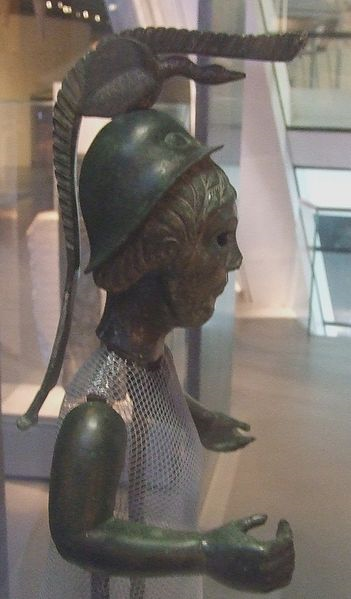 Celts
Nicolas B, Nicolas P, and Rémi R
Celtic’s empire ~ VIIIth century BC until IIIth century (out celtic nation)
1500-1800
(celtic nation)
6th century BC
275 BC
Celtic languages
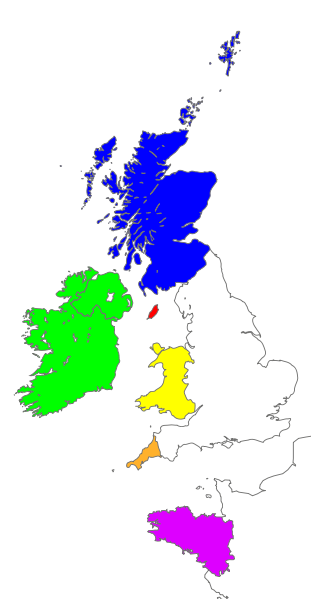 The celts is diverse group in roman era, in europe,  who spoke the Celtic languages.
The Celtic nations are territories in North-West Europe in which that area's own Celtic languages and cultural traits have survived :
Scotland
Ireland
Man
Wales
Cornwall
Brittany
(In Wales 21.7% of population are Native-competent speakers)
Celtic cross
This Celtic Cross is dating to approximately the ninth century and appearing mostly in Ireland.


Celtic cross may be a symbol of eternity and the endlessness of God's love. It can even represent a halo emanating from Christ.
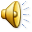 The END